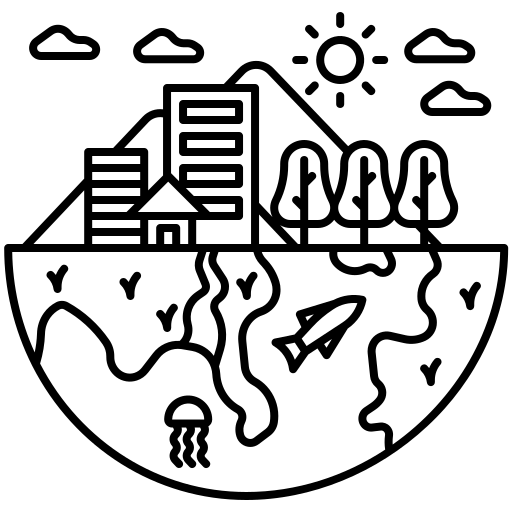 GCSE Ecosystems, Biodiversity and Management
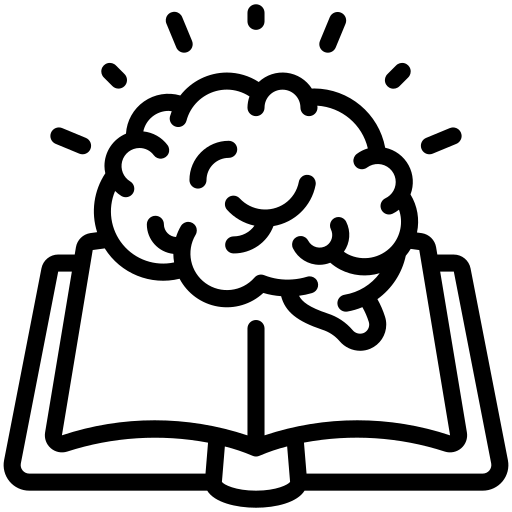 It is your responsibility to make sure that you are able to answer each of the questions set in the tasks below. This will be based on what you are taught in lessons and the information included the knowledge organisers.
Knowledge Expert
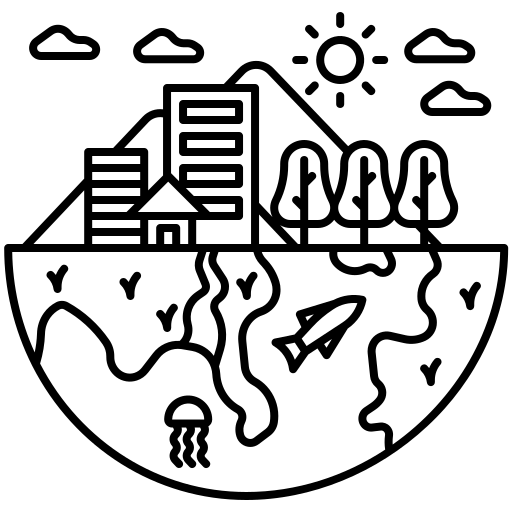 GCSE Ecosystems, Biodiversity and Management
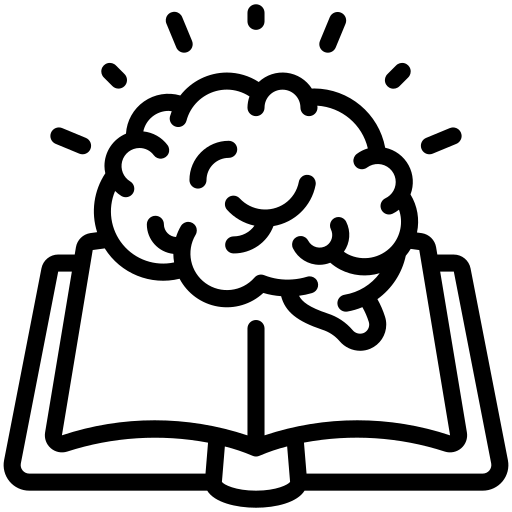 It is your responsibility to make sure that you are able to answer each of the questions set in the tasks below. This will be based on what you are taught in lessons and the information included the knowledge organisers.
Knowledge Expert
GCSE Ecosystems, Biodiversity and Management
knowledge checkers
What are ecosystems?
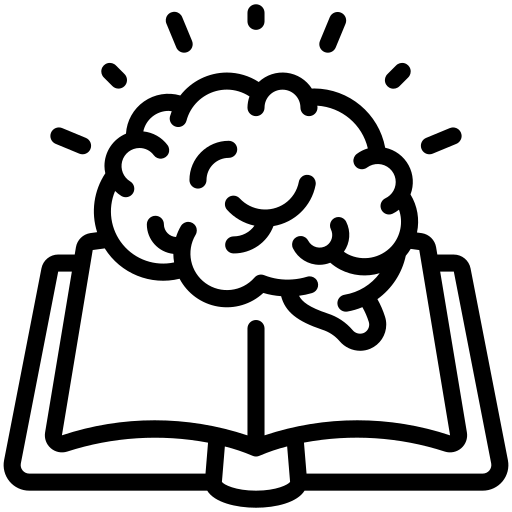 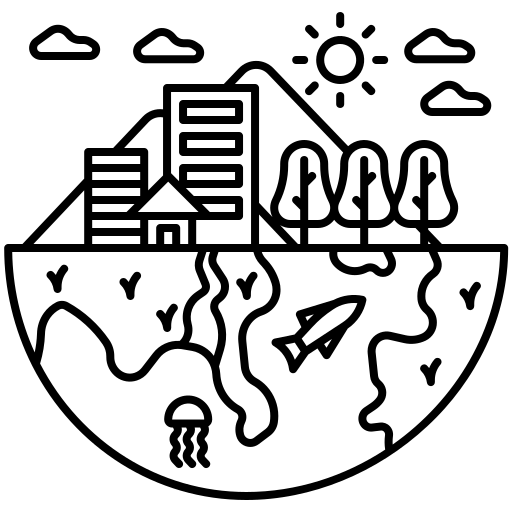 Core knowledge
Key words
An ecosystem is a natural environment and includes the flora (plants) and fauna (animals) that live and interact within that environment. Flora, fauna and bacteria are the biotic or living components of the ecosystem. Ecosystems are dependent on the following abiotic or non-living components:
Flora - All types of plant species that live in a specific area.

Fauna– All the different types of animals that live in a specific area.
Bacteria - Single-celled microorganisms, some of which are pathogenic in humans, animals and plants. Singular is bacterium.

Biotic- Living elements of an ecosystem, such as plants and animals.

Abiotic - Non-living elements of an ecosystem, such as climate, temperature, water, and soil type.

Climate - Average weather conditions over longer periods and over large areas.

Species - A type of organism that is the basic unit of classification. Individuals of different species are not able to interbreed successfully.
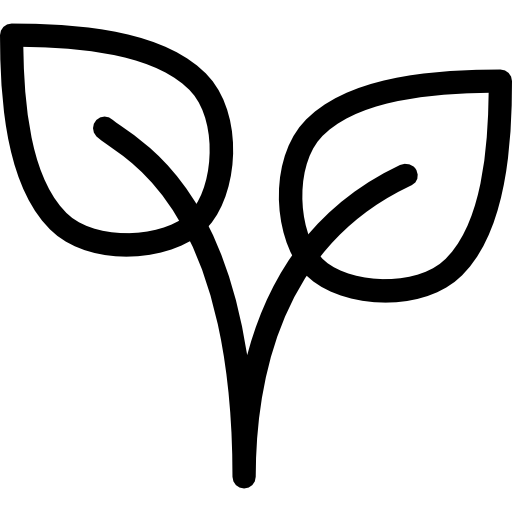 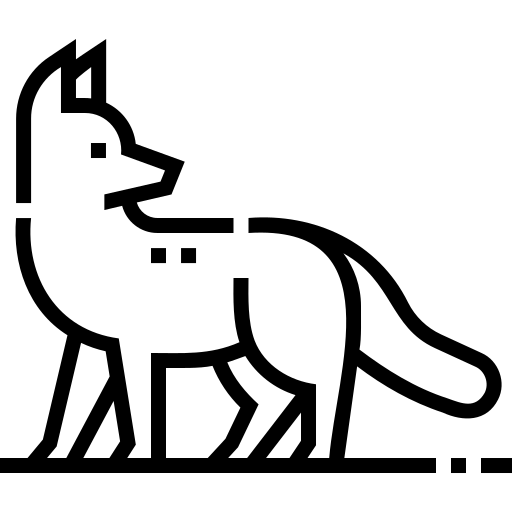 climate - the temperature and amount of rainfall are very important for determining what species can survive in the ecosystem
soil - the soil type is important as this provides nutrients that will support different plants
water - the amount of water available in an ecosystem will determine what plants and animals can be supported

The biotic parts of the ecosystem, which include bacteria, flora and fauna, have a complex relationship with the abiotic components - changing one will lead to a change in the other.
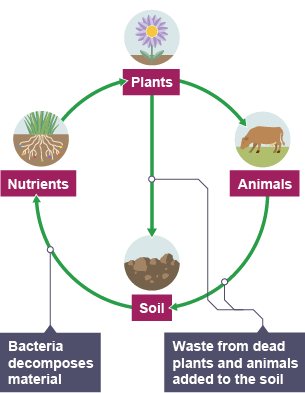 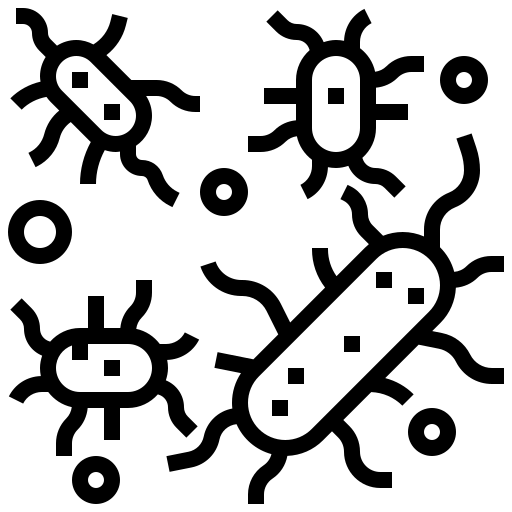 Knowledge Organiser
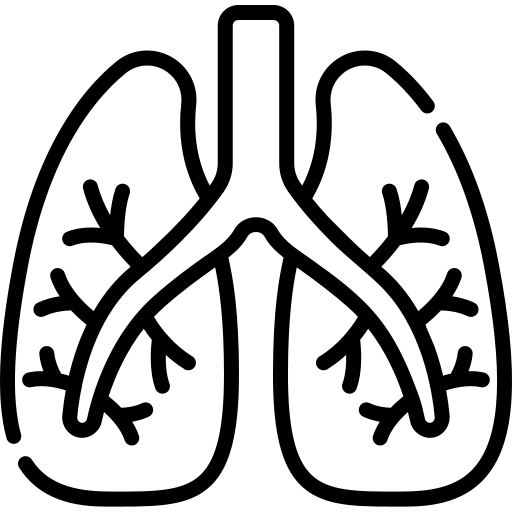 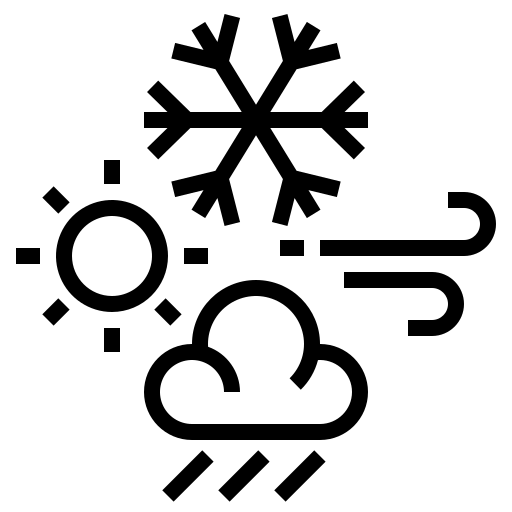 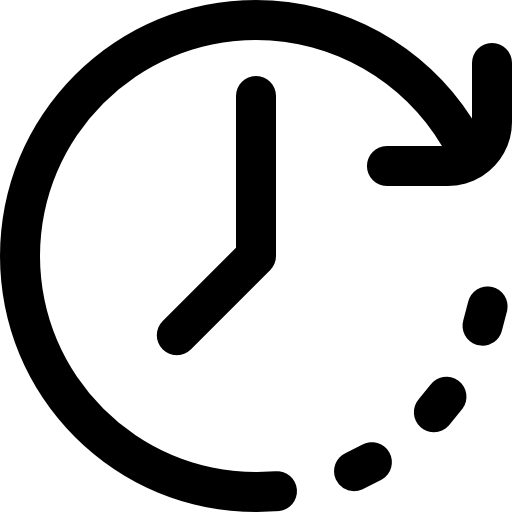 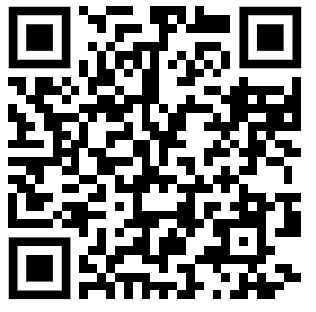 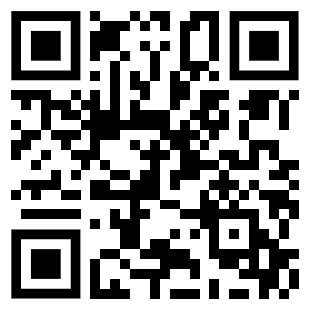 Take it further...
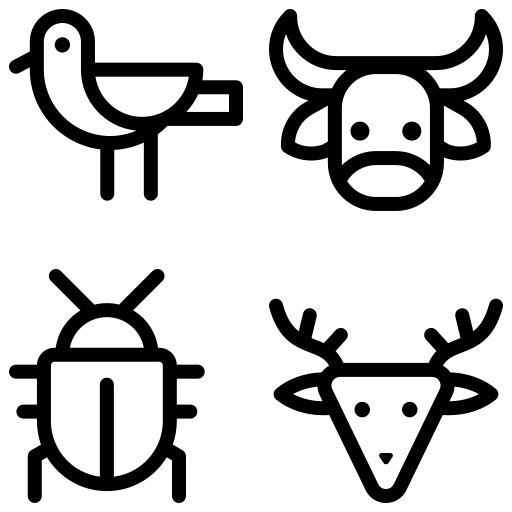 Biome Tours
Video
GCSE Ecosystems, Biodiversity and Management
knowledge checkers
Distribution of biomes
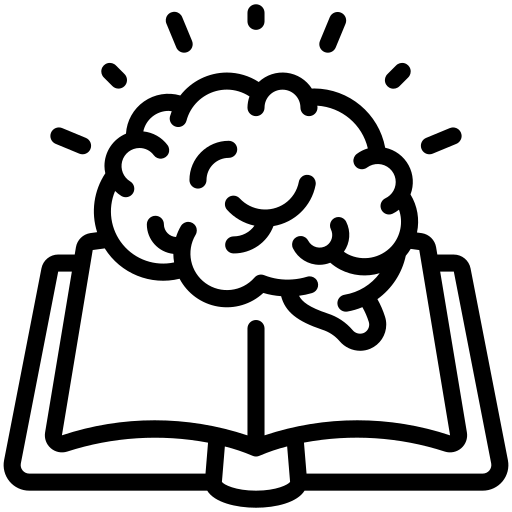 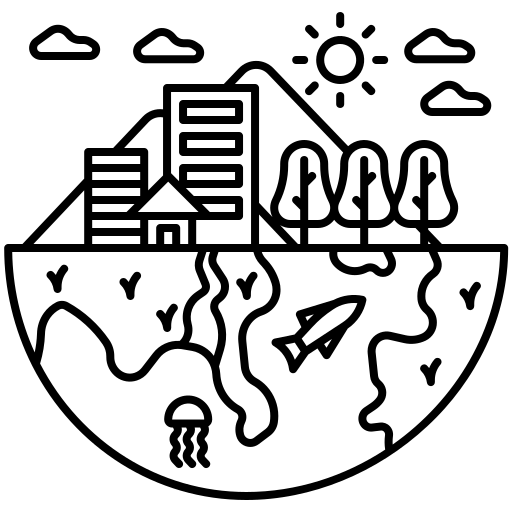 Core knowledge
Key words
The distribution of large-scale ecosystems (biomes) is determined by climate. Latitude, air pressure and winds are important factors that determine the climate of a place.
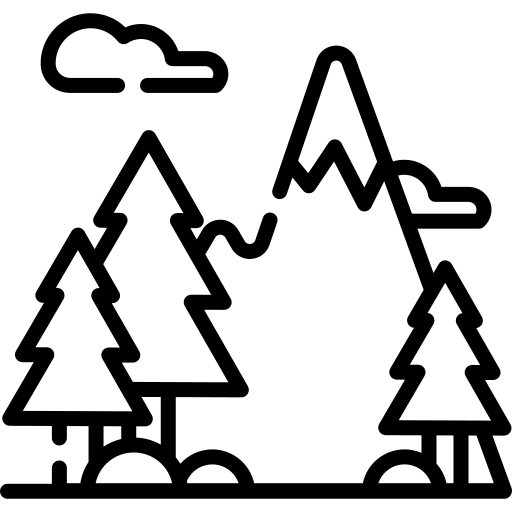 Biomes - A large-scale ecosystem.

Ecosystem– The living organisms in a particular area, together with the non-living components of the environment.

Temperate – mild

Coniferous tree – evergreen trees that do not drop their needles

Deciduous trees – trees that lose their leaves when temperatures drop
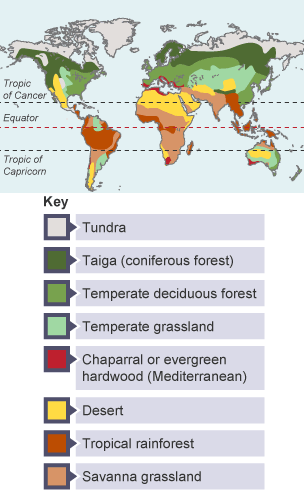 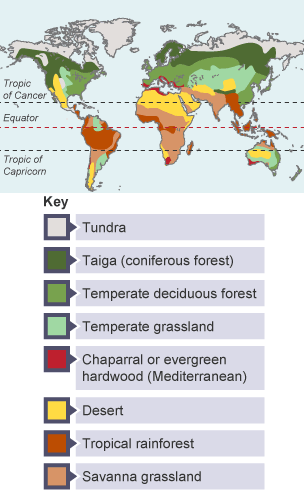 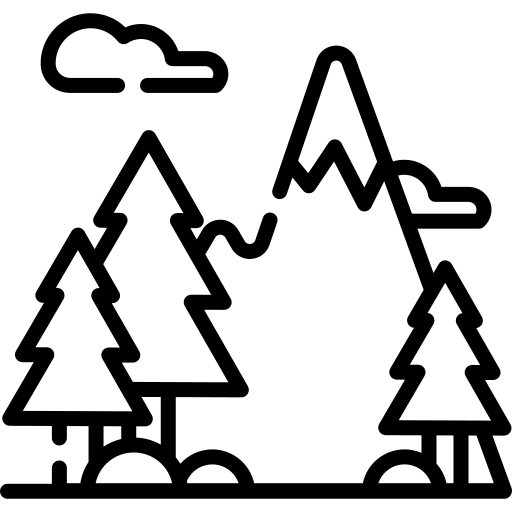 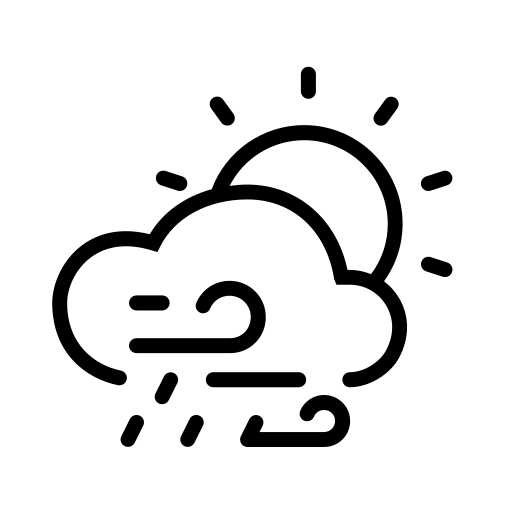 Knowledge Organiser
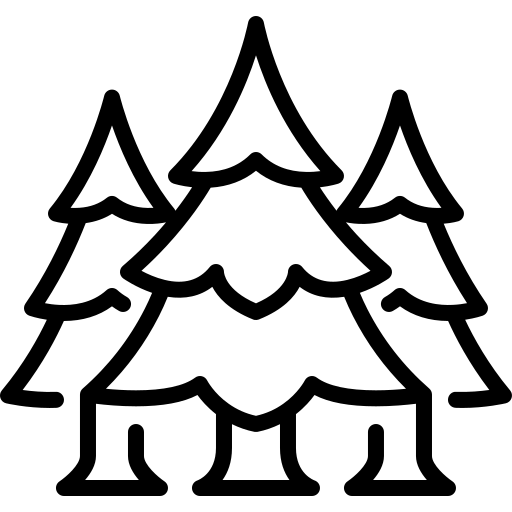 Characteristics of biomes
Tundra - found near the North and South poles. Very few plants and animals can survive here.
Taiga (coniferous forest) - found in Scandinavia, Russia and Canada. Evergreen trees thrive in this cool temperate climate.
Temperate deciduous forest - found across Europe and in the USA. These trees lose their leaves every year and thrive in mild and wet conditions known as a temperate maritime climate.
Temperate grassland - found in Hungary, South Africa, Argentina and the USA. Consists of grass and trees that thrive in a temperate continental climate of moderate rainfall and mild conditions.
Desert - found near the Tropics of Cancer and Capricorn. Conditions here are very hot and dry. Plants and animals are specially adapted to survive in the harsh conditions.
Tropical rainforest - found near the Equator. The climate is hot and humid and many different species can be found here.
Savanna grassland - found mainly in central Africa, southern India, northern Australia and central South America. Long grasses and a few scattered trees are found in these hot and dry conditions.
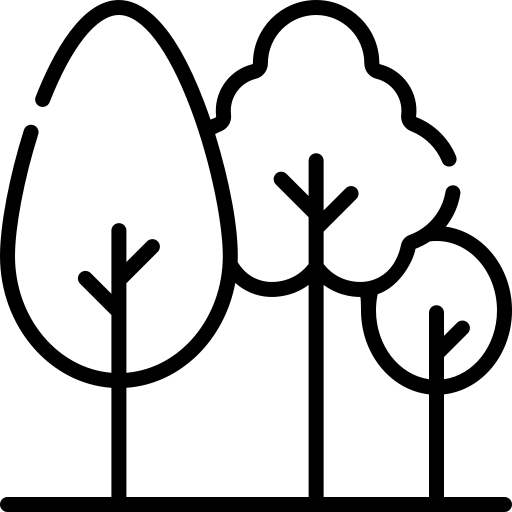 Take it further...
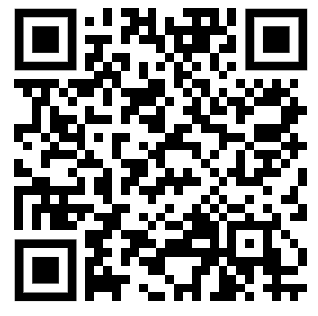 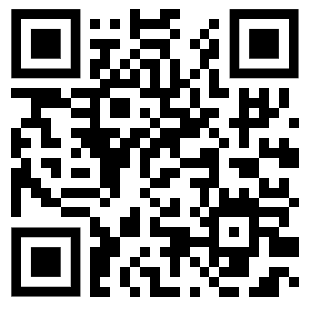 Video
Biome Map
GCSE Ecosystems, Biodiversity and Management
knowledge checkers
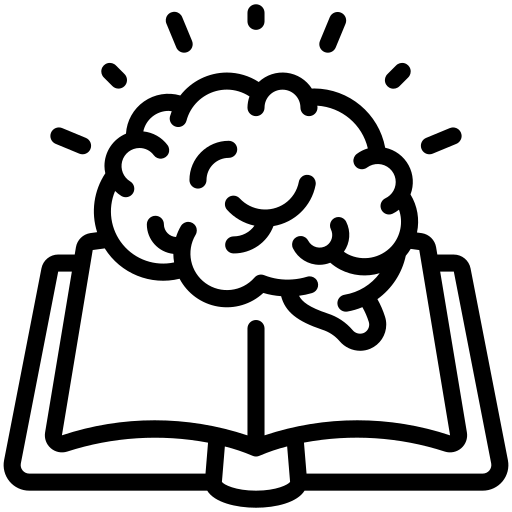 Nutrient Cycle
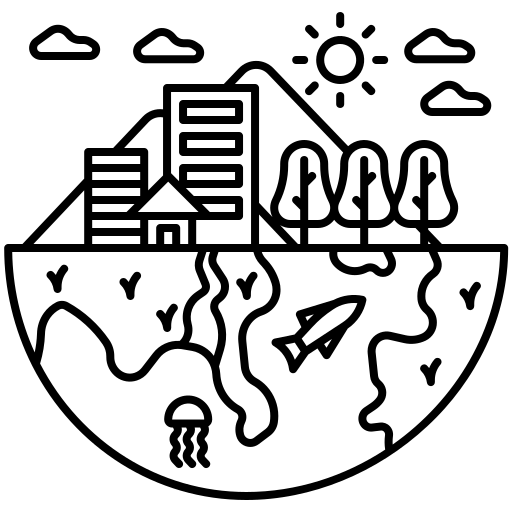 Core knowledge
Key words
The nutrient cycle is a system where energy and matter are transferred between living organisms and non-living parts of the environment. This occurs as animals and plants consume nutrients found in the soil, and these nutrients are then released back into the environment via death and decomposition.
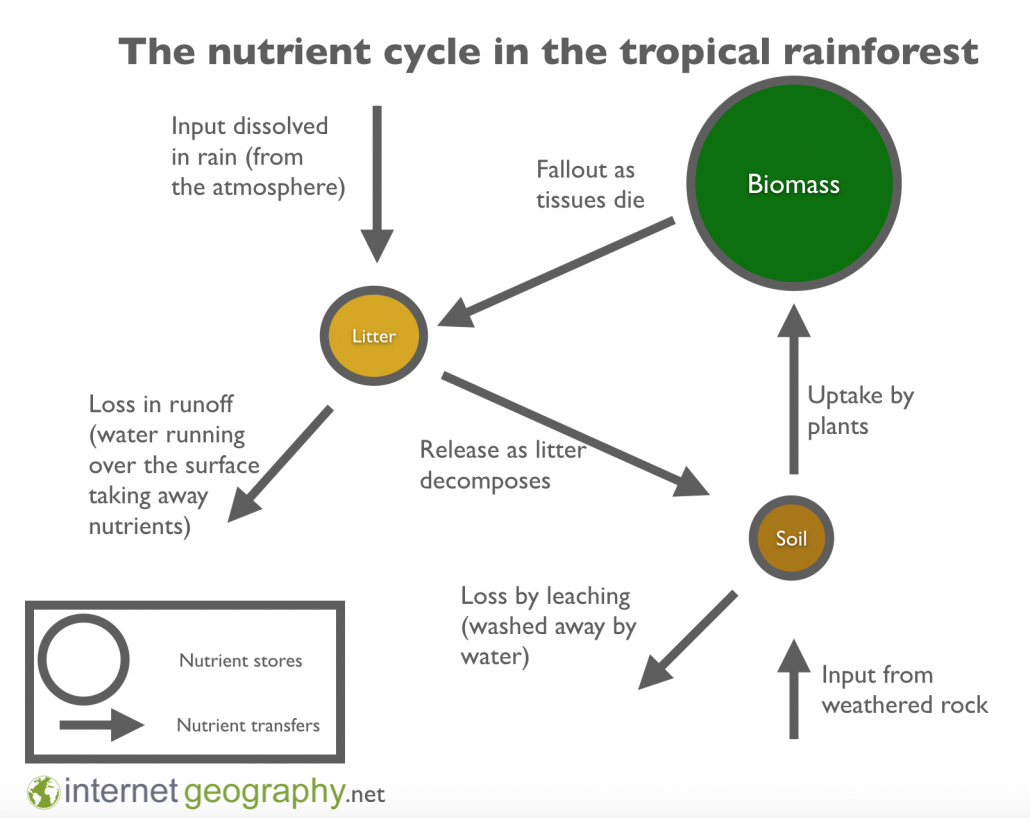 Nutrient - A nutrient is a substance used by an organism to survive, grow and reproduce.
Biomass – living parts e.g. plants and animals.

Leaching– When nutrients are washed out of the soil by heavy rainfall.

Weathered rock – small pieces of rock broken down by weathering, e.g. mechanical or biological weathering.
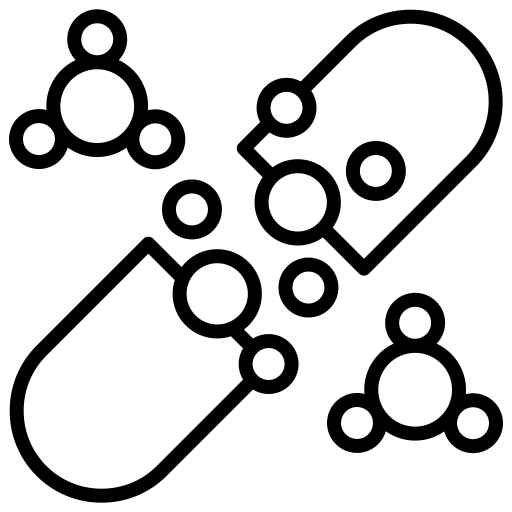 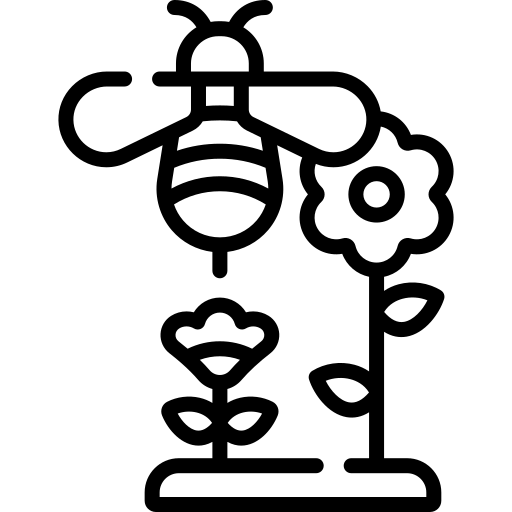 Knowledge Organiser
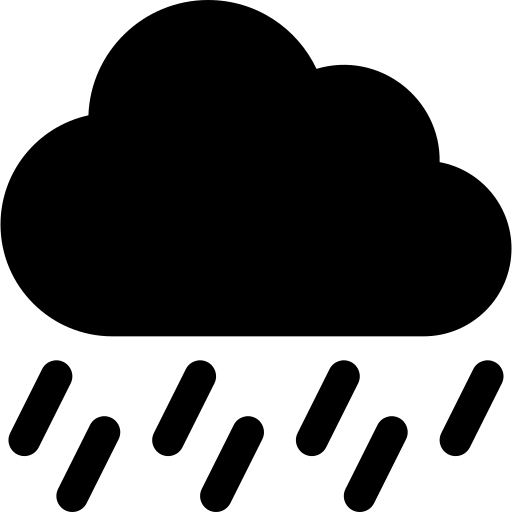 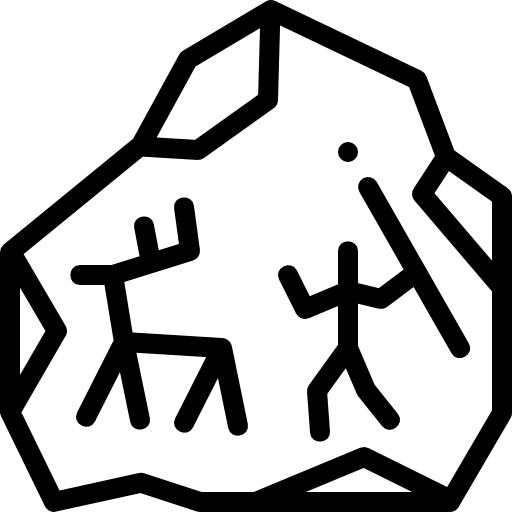 Misconceptions
Take it further...
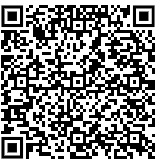 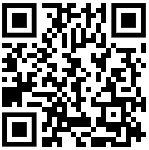 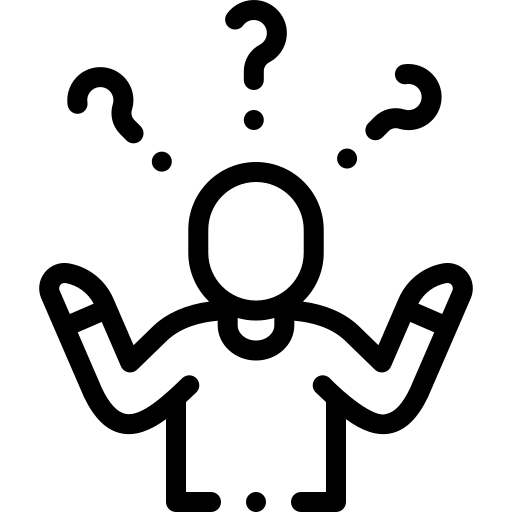 Not all biomes will have the same nutrient cycle. The stores and transfers are proportional – they will change size to represent the amount stored or transferred.
Video
Cool Geography
GCSE Ecosystems, Biodiversity and Management
knowledge checkers
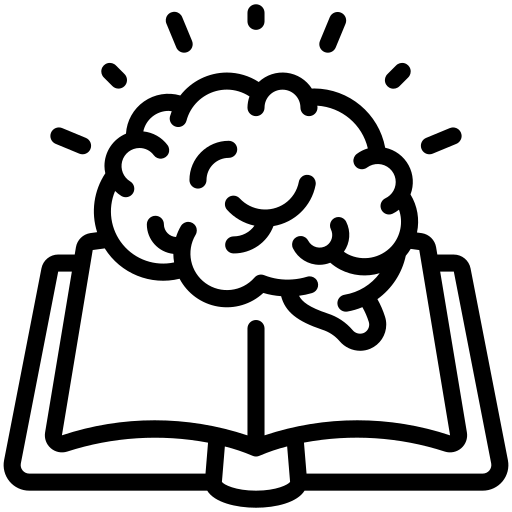 UK Ecosystems
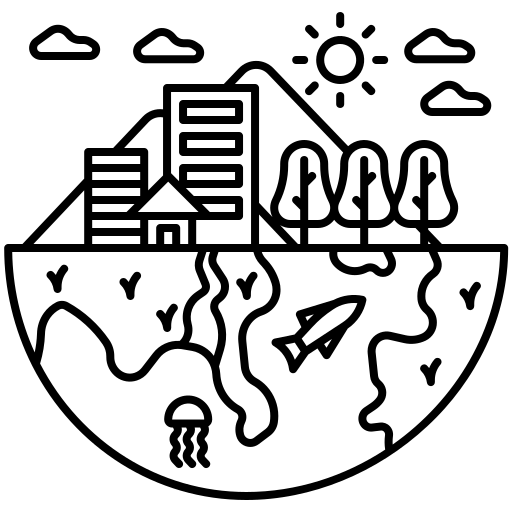 Key words
Core knowledge
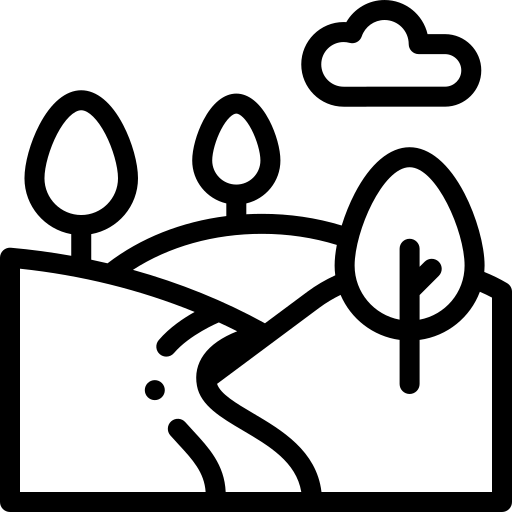 Terrestrial - belonging to the land
Fragmented – split up and spread out

Hectare - unit of area in the metric system equal to 10,000 square metres

Moorland - upland landscapes dominated by heather  

Heathland – wild, open landscape that's made up of low-growing plants, such as heather, gorse, broom, and grasses

Lowland raised bogs - peatland ecosystems, which develop primarily in lowland areas below 150m. They are a particular feature of cool, humid regions.
The UK can be divided into seven main terrestrial habitats. Farmland makes up 52% of UK land cover and urban areas cover just 7%. Of the more ‘natural’ ecosystems, mountain, moorland and heath cover 11% of UK land and freshwater, wetlands and floodplains just 5%. The remainder of the UK consists of woods, grasslands and coastline.
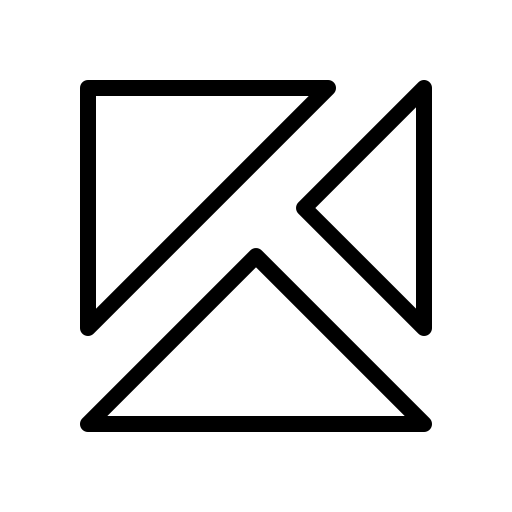 Moorlands are found in upland areas, mainly in Scotland, where estimates suggest they make up between 38% and 50% of the total land area. The Cairngorms and the Southern Uplands are an example of this kind of area. 

Heathlands have been highly fragmented and only small, isolated areas exist in Breckland, Surrey, Hampshire and Dorset and the Lizard Peninsula in Cornwall.

Woodland Only 13% of the land area of the UK is made up of woodland. A large proportion of these are less than 100 years old and very few could be considered ‘ancient’ woodlands. The largest forests are Galloway Forest Park in Scotland, Kielder Forest Park in north-east England and the New Forest in southern England.

Lowland raised bogs There are thought to be around 53,000 hectares of lowland raised bogs in the UK. They therefore account for a very small area but have a very high biodiversity and so are very important. Key areas include the Flow Country in Scotland, Wicken Fen in East Anglia and the Inter-drumlin Fens of County Down and Armagh in Northern Ireland.
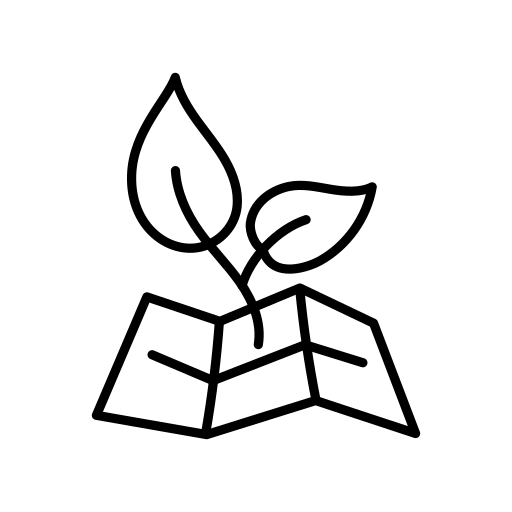 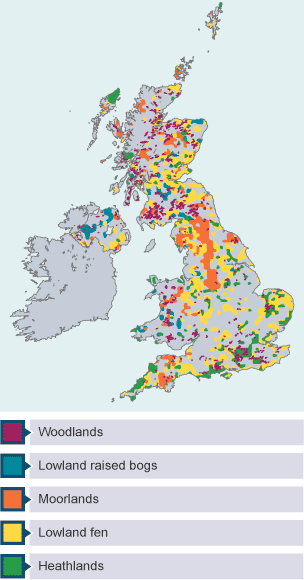 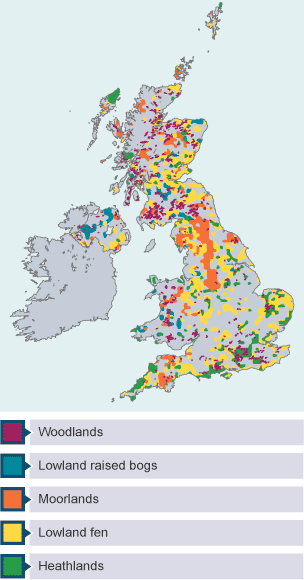 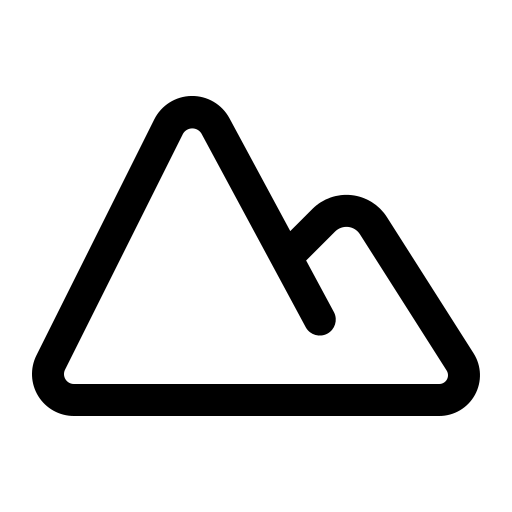 Knowledge Organiser
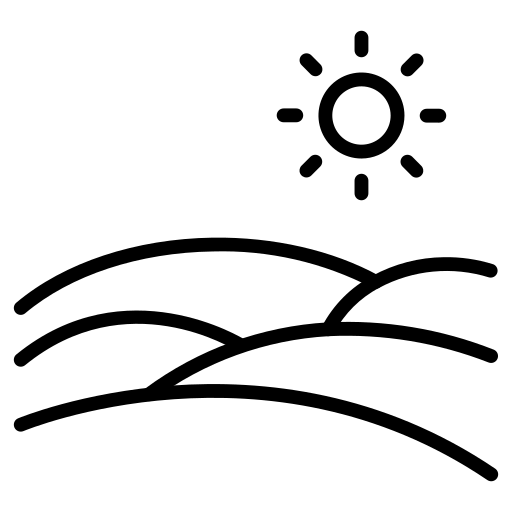 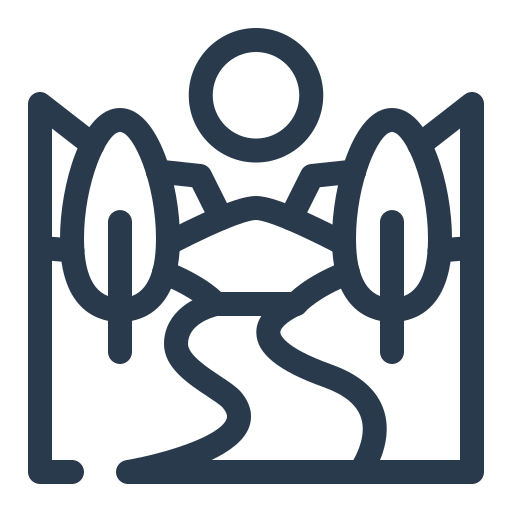 Take it further...
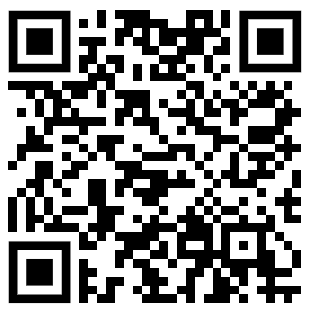 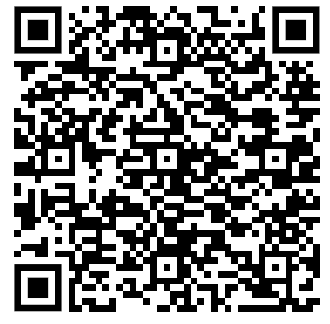 Save my exams
Internet Geography
GCSE Ecosystems, Biodiversity and Management
knowledge checkers
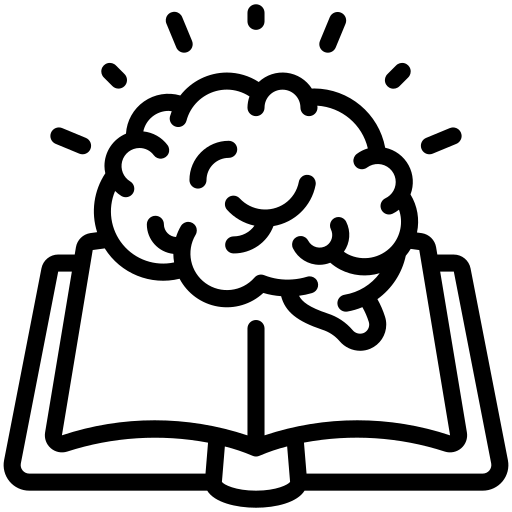 UK Marine Ecosystems
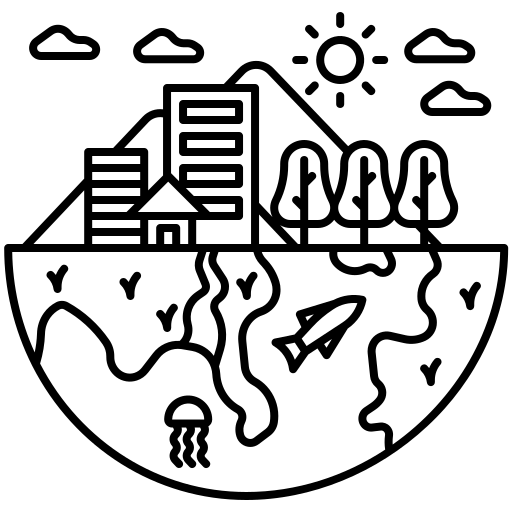 Core knowledge
Key words
Marine ecosystems around the UK are 3.5 times larger than the UK’s terrestrial ecosystems. They are separated into:​
Inshore habitats - Close to the shore and are important for recreation and tourism. ​
Offshore ecosystems - Away from the shoreline and are important for commercial fishing and energy production.
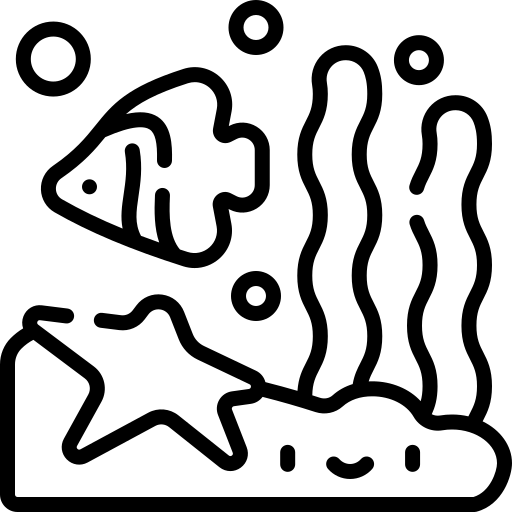 Marine - relating to the sea

Foraging – searching for food


Eutrophication - a type of water pollution caused by the addition of sewage or fertiliser. Reducing oxygen in the water.
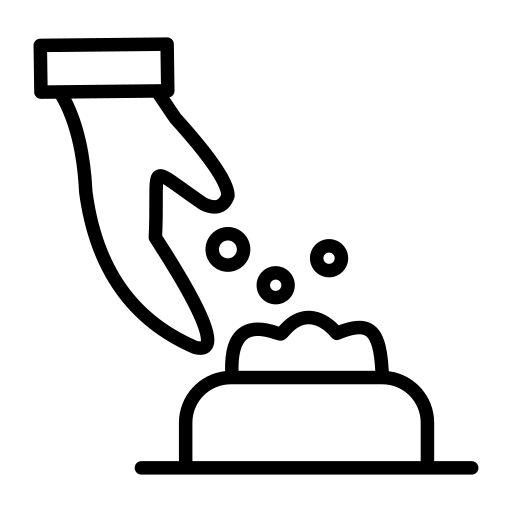 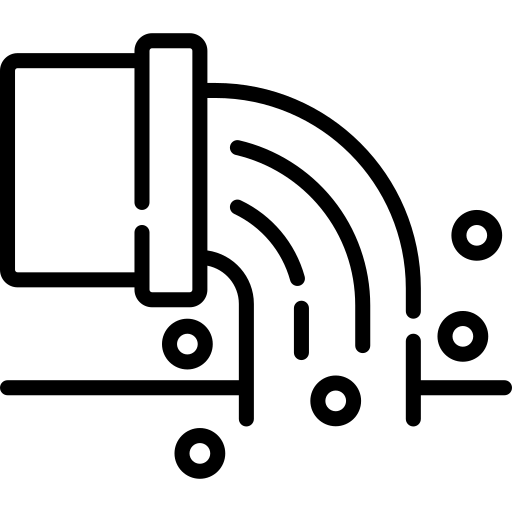 Knowledge Organiser
GCSE Ecosystems, Biodiversity and Management
knowledge checkers
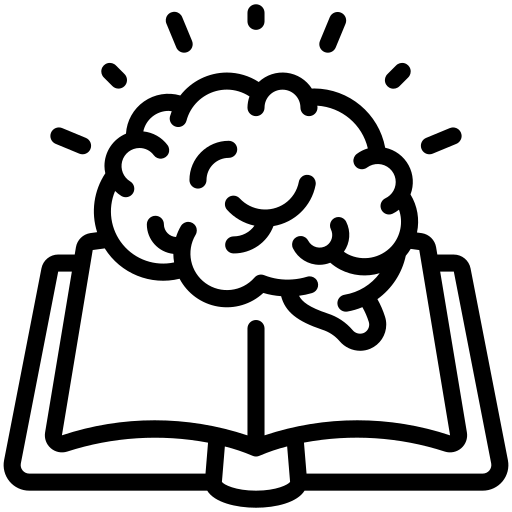 Tropical Rainforests
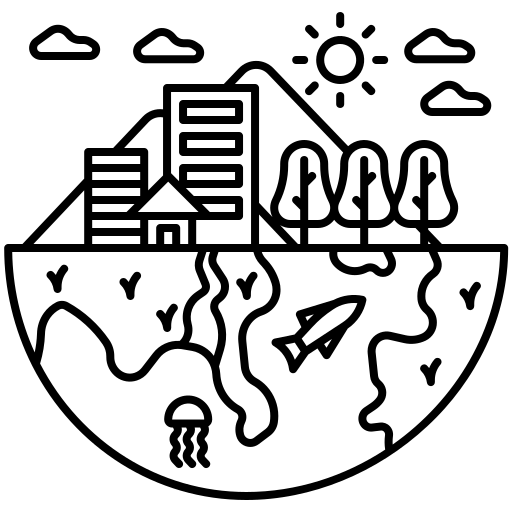 Core knowledge
Key words
The tropical rainforests consist of a number of layers. If you were to walk around the tropical rainforest it would be dark and noisy. The vegetation above you would be very dense which would not allow much sunlight through. The tallest trees are in the emergent layer. They stick out from the canopy, and they get the most sunlight. Some plants grow on other plants, these are called epiphytes, examples of these include moss, ferns and orchids.
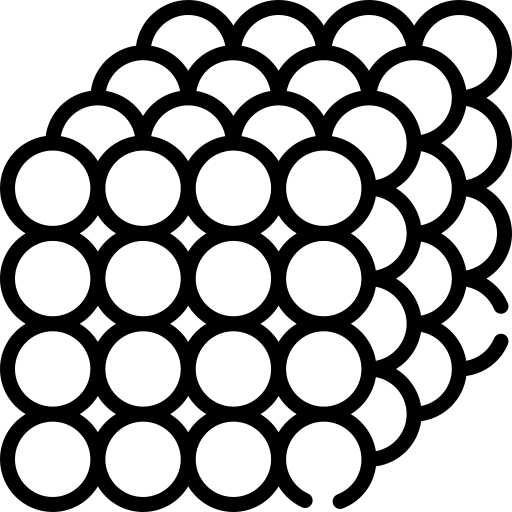 dense - thick




epiphytes – plants that grow on top of other plants (typically trees) co-existing in a harmless way. They get their nutrients from the air, water, dust, and debris around them.
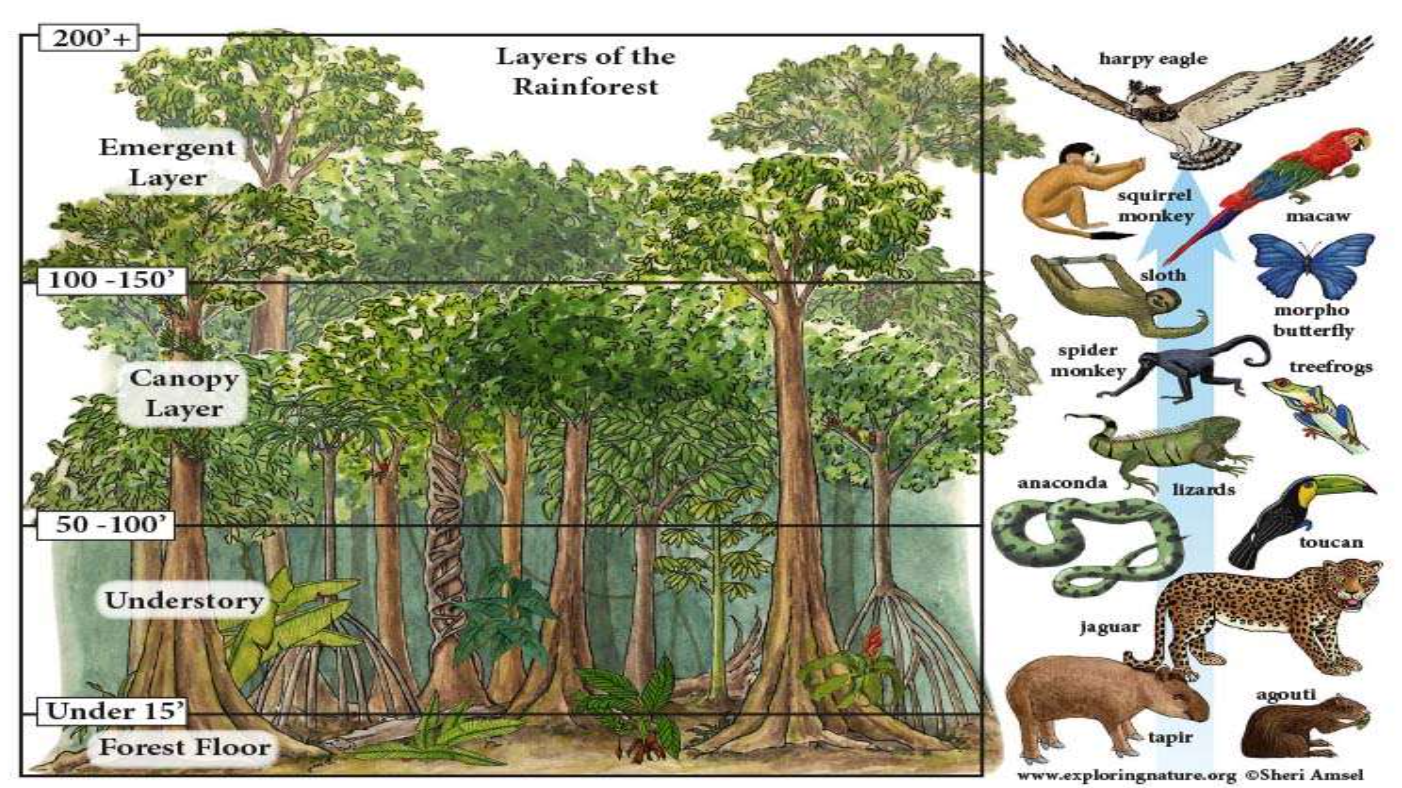 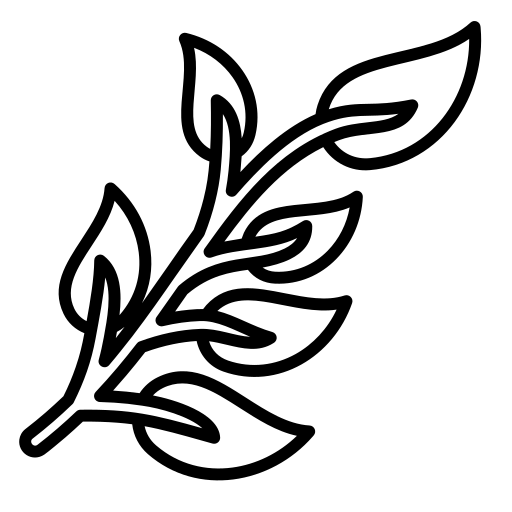 Knowledge Organiser
Biodiversity: Tropical rainforests contain the highest biodiversity of plants and animals on Earth. Estimates range from over 50% to 80% of the world's plant and animal species. One 10km2 area can contain up to 1,500 flowering plants, 750 species of trees, 400 species of birds and 150 species of butterflies.

Why? High constant temperatures of 26°C to 30°C, Around 2000mm of rainfall a year, good levels of sunlight all year, constant growing season and high levels nutrients.
Take it further...
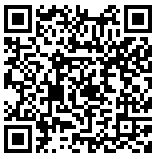 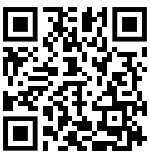 Video
Internet Geography
GCSE Ecosystems, Biodiversity and Management
knowledge checkers
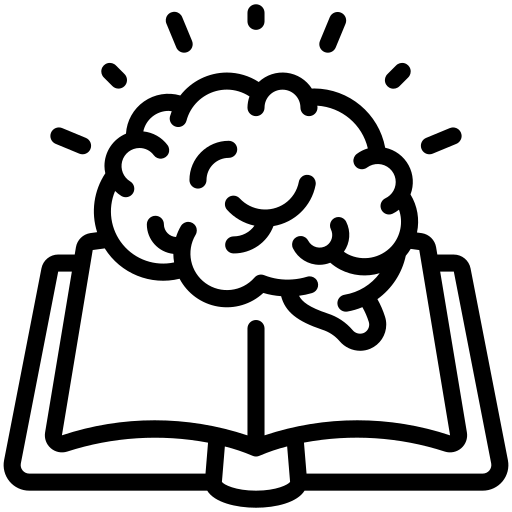 TRF Adaptations
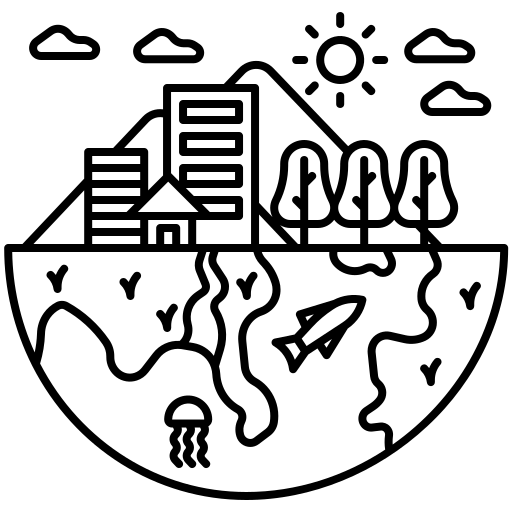 Core knowledge
Key words
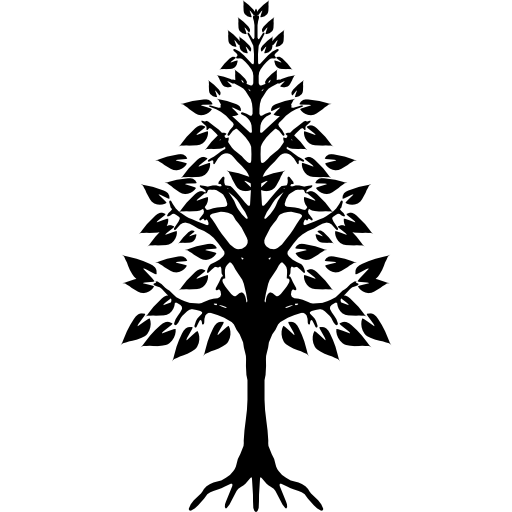 Buttress roots - large roots, often above the ground.


Absorb – take in



Horizontally – side ways



Camouflage – blending into the background
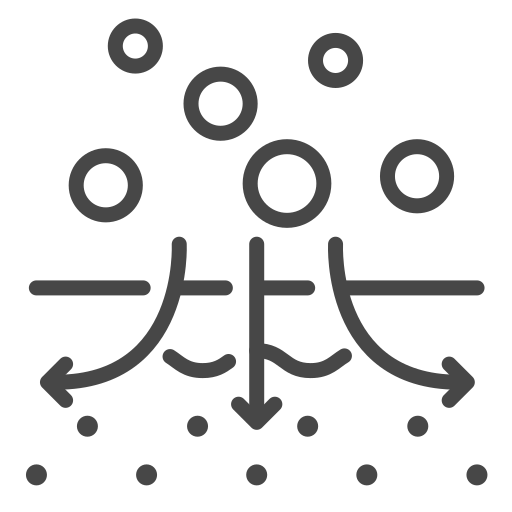 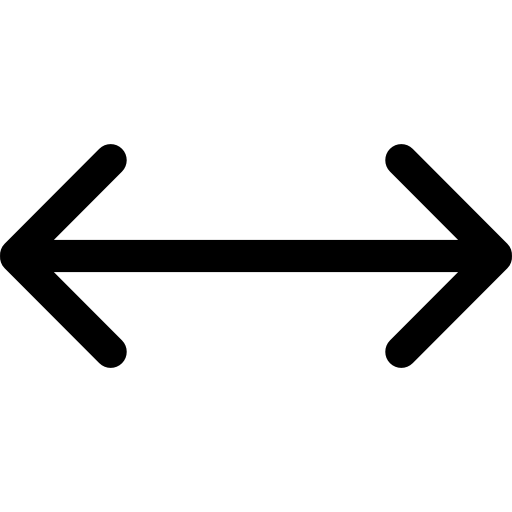 Knowledge Organiser
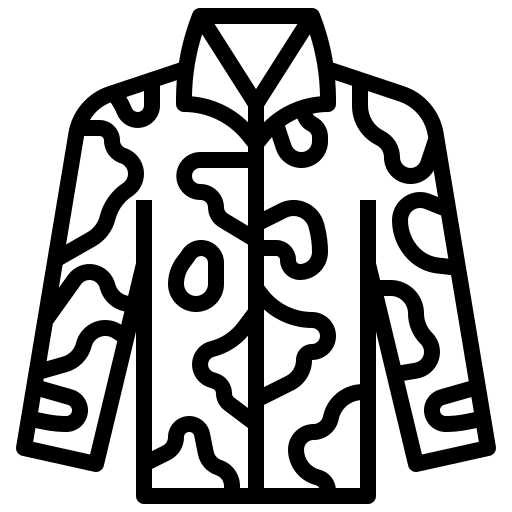 Misconceptions
Take it further...
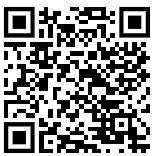 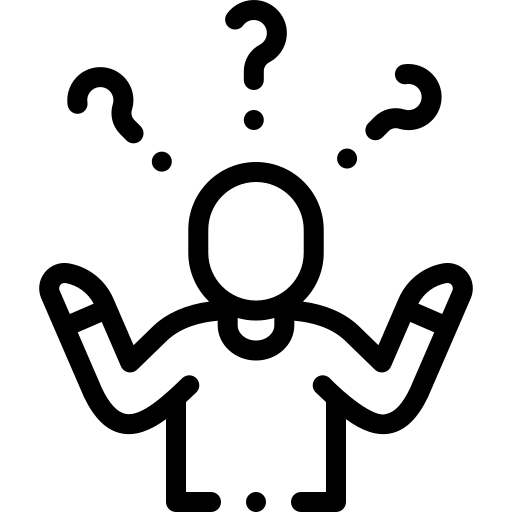 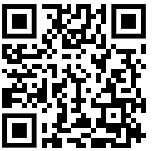 Although many of the adaptations are to deal with the climate, they also help them to survive due to the high levels of competition in the tropical rainforest.
Bitesize
Video
GCSE Ecosystems, Biodiversity and Management
knowledge checkers
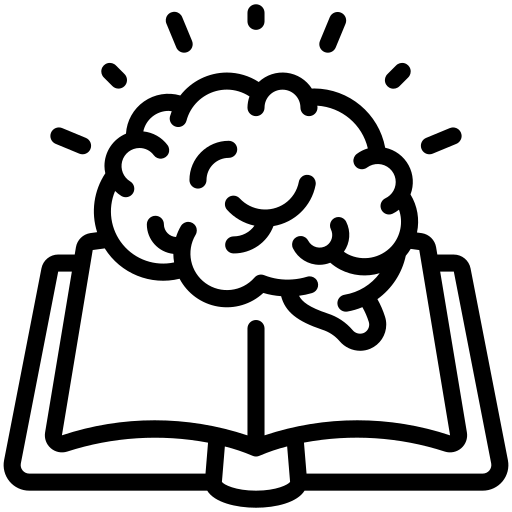 Goods and Service
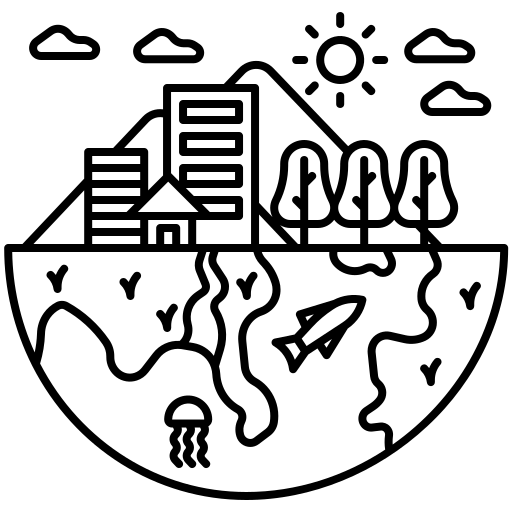 Core knowledge
Key words
The tropical rainforest provides a range of goods and service to support life.
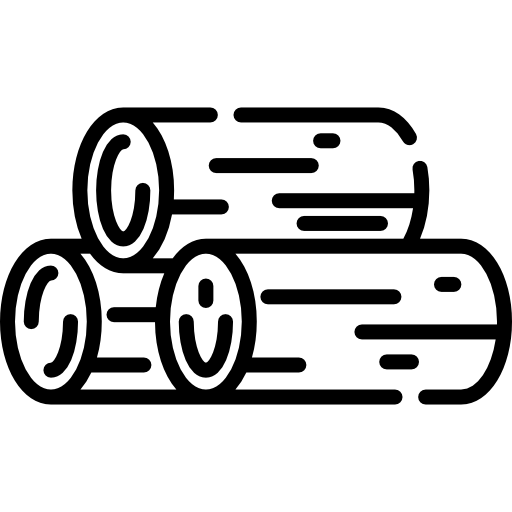 Goods - the physical products and items that can be used by people

Services – benefits that the rainforest provides for people and the environment


Carbon sinks - areas that hold a lot of CO2


Purification – cleaning something 


Revenue – money, income
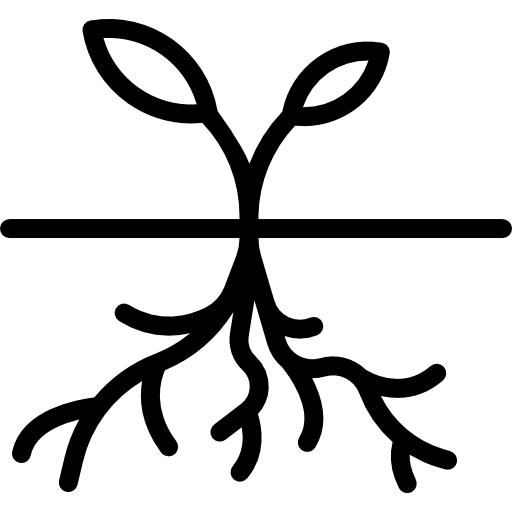 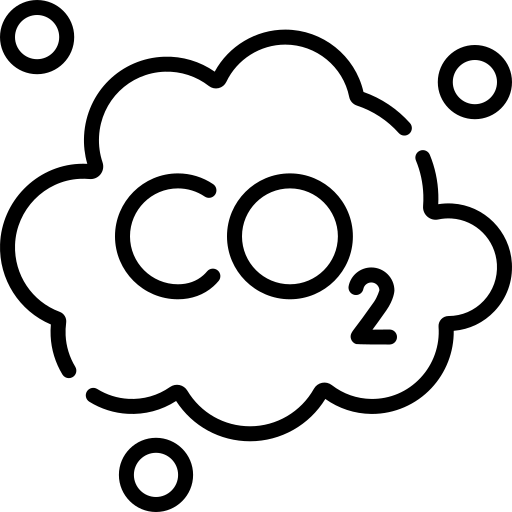 Knowledge Organiser
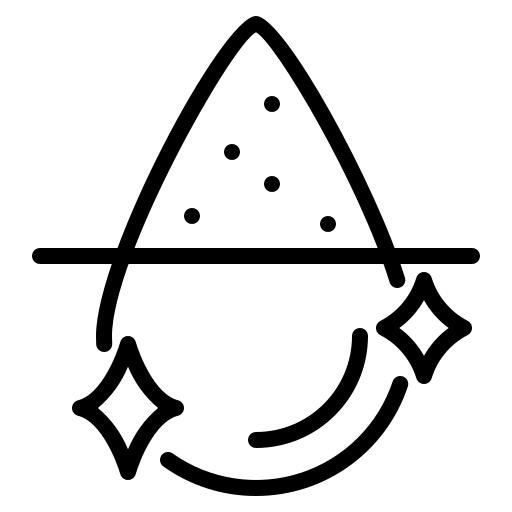 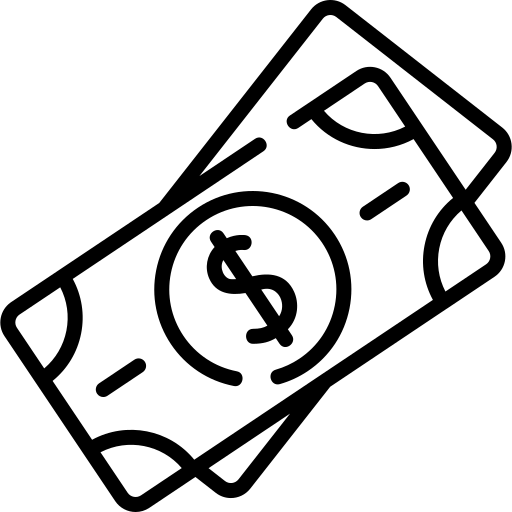 Threats from Climate Change
Structure

Biomass store will be reduced as longer periods of dry conditions slow down decomposition.

The soil structure will change as it is no longer able to support plant life because it is not fertile. The roots of plants and trees no longer hold the soil together so it is easily eroded.
Function

Cloud functioning will be disturbed, reducing the amount of water available for ecosystem function.

Less rainfall increases risk of drought and a greater chance of wild fires. 

The nutrient cycling function will stop or slow down.
Biodiversity

A drier climate threatens plant and animal adaptations, leading to migration, extinction or invasion of new species as biodiversity cannot adapt to the changing climate fast enough.

Fewer trees would change biodiversity and habitats.
GCSE Ecosystems, Biodiversity and Management
knowledge checkers
Deforestation and Madagascar
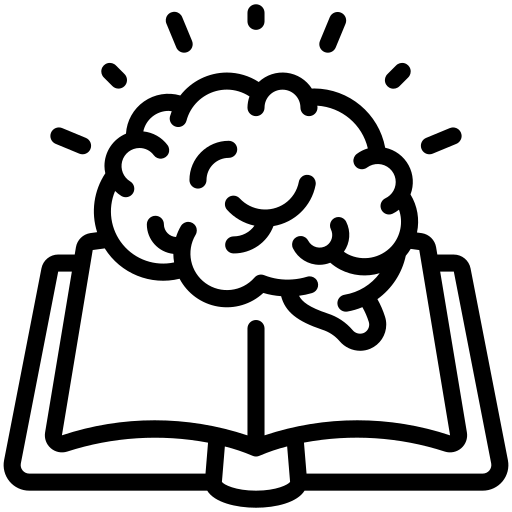 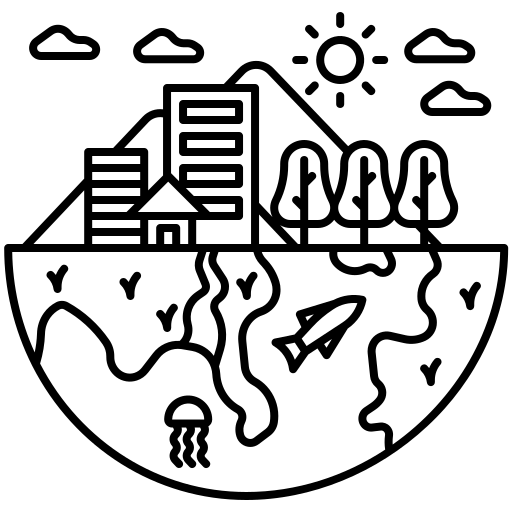 Core knowledge
Key words
Social and economic causes of deforestation
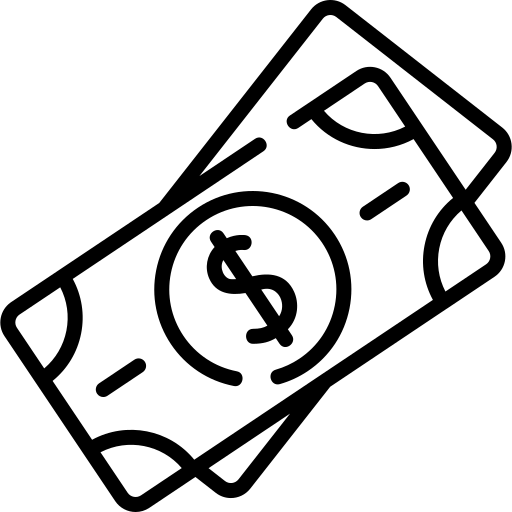 Economic cause - related to the country using its natural resource to generate income


Social cause – relates to pressure from the growing population and has resulted in pressure for timber for heating and cooking and building space for new homes and roads
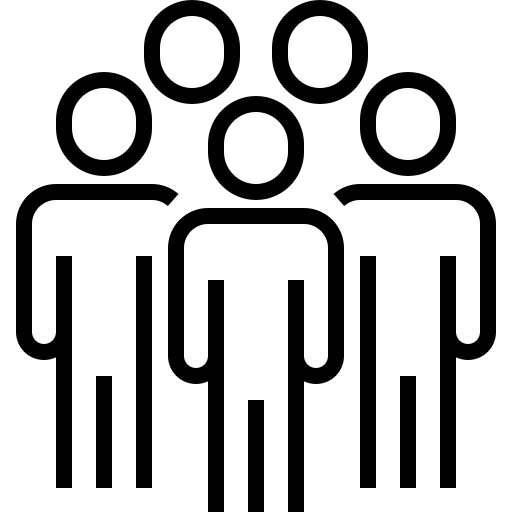 Knowledge Organiser
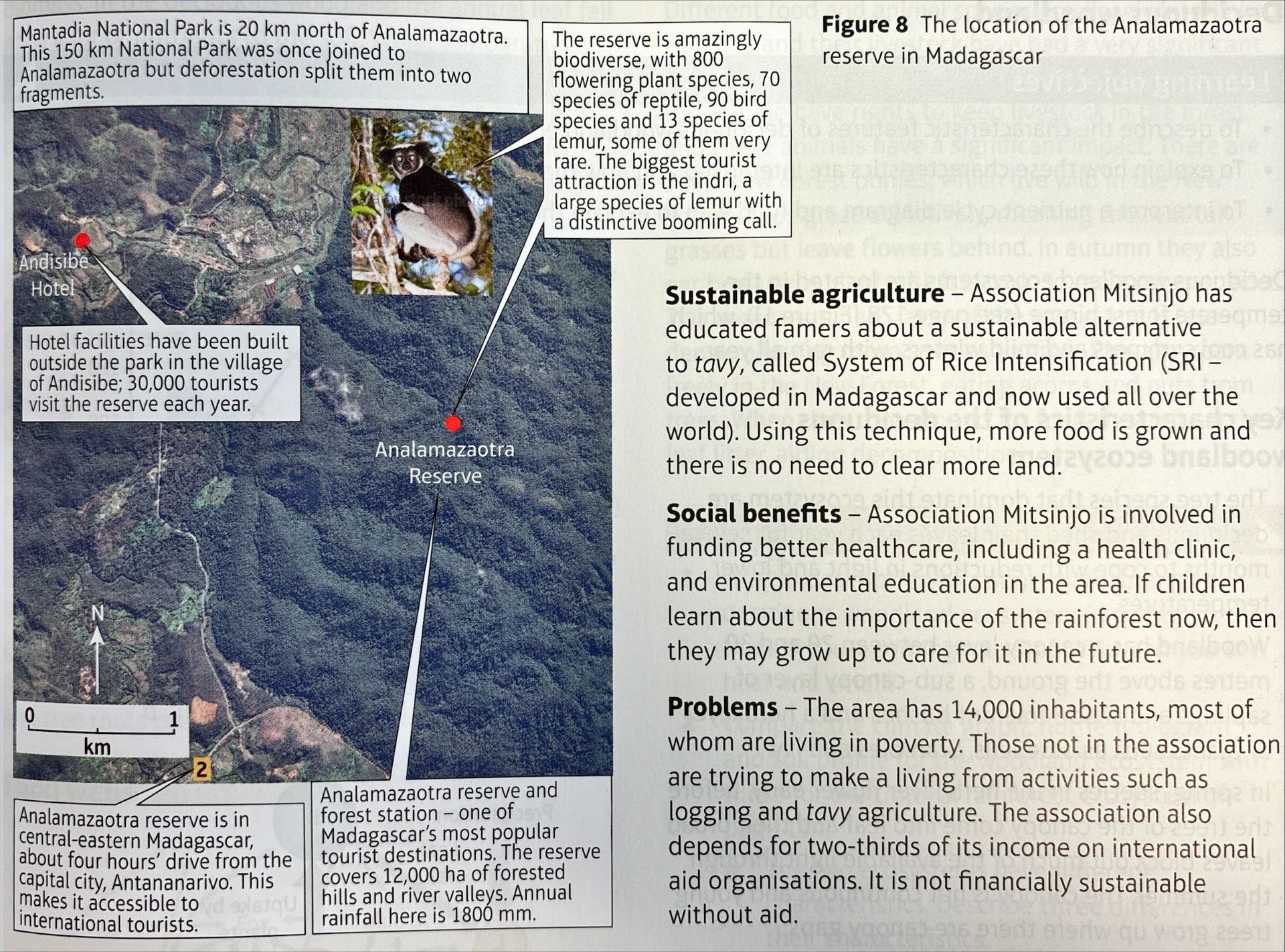 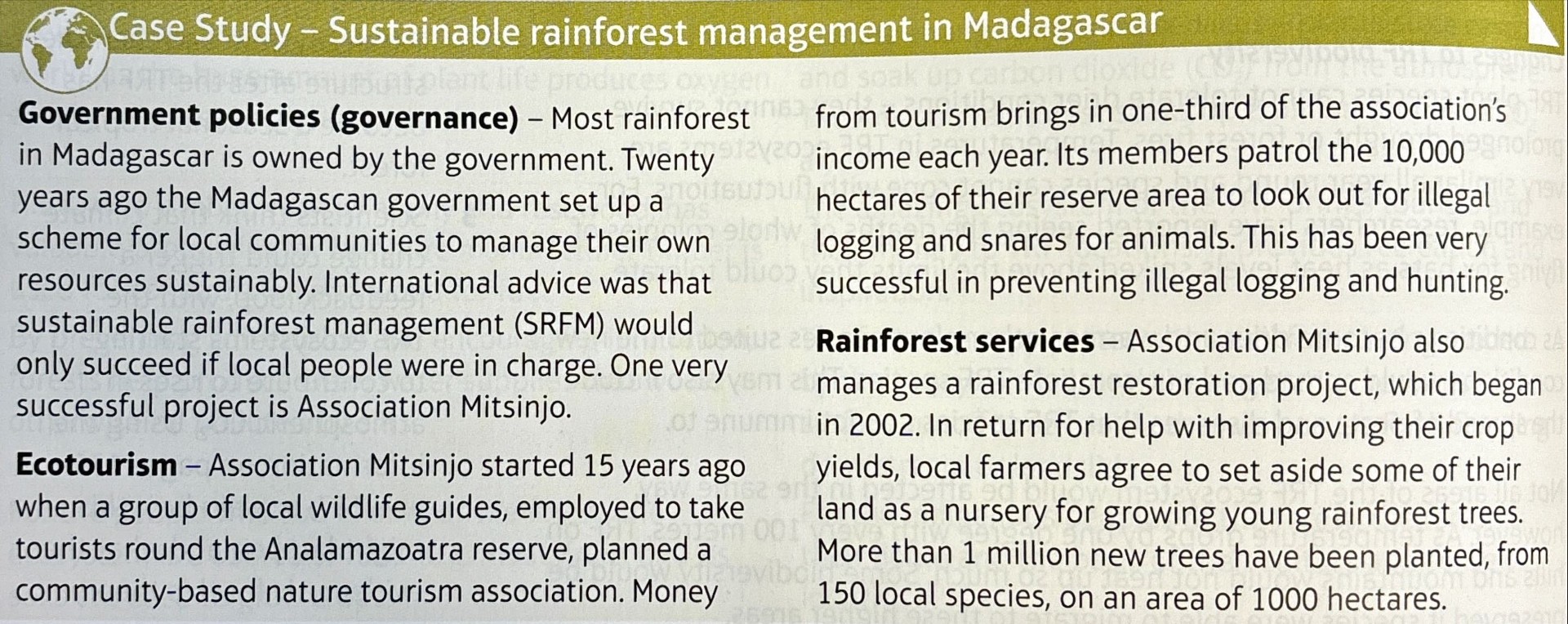 GCSE Ecosystems, Biodiversity and Management
knowledge checkers
Temperate deciduous woodland
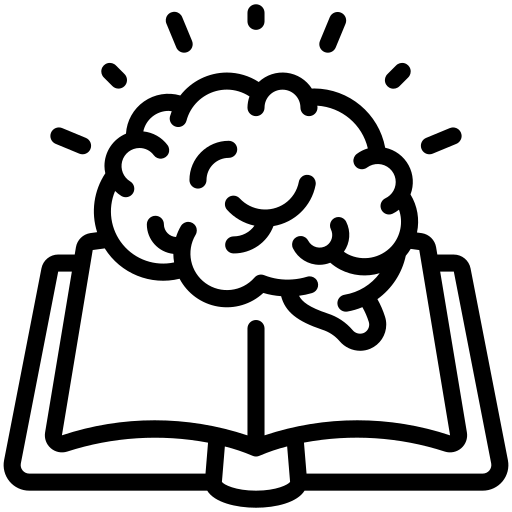 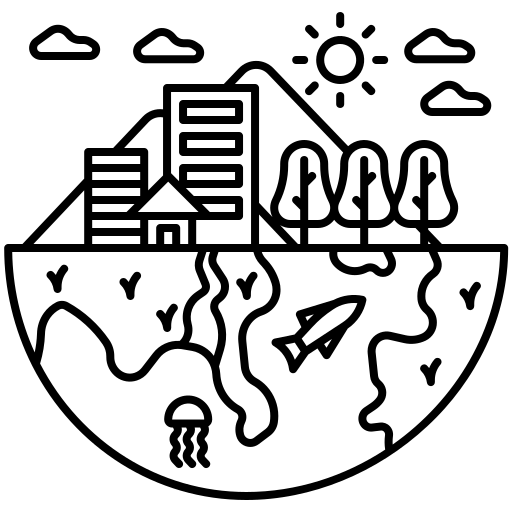 Core knowledge
Key words
Deciduous woodlands are found in the temperate climates of the northern and southern hemispheres. Deciduous trees shed their leaves in the cooler winters
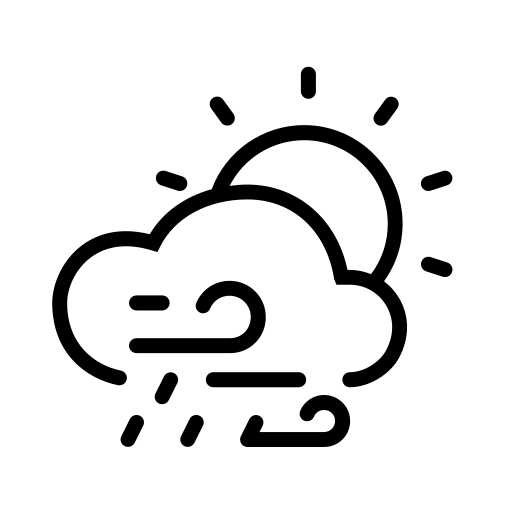 temperate - mild





biodiversity – amount and type of plants and animals in an area




latitude – how far north and south you are from the Equator
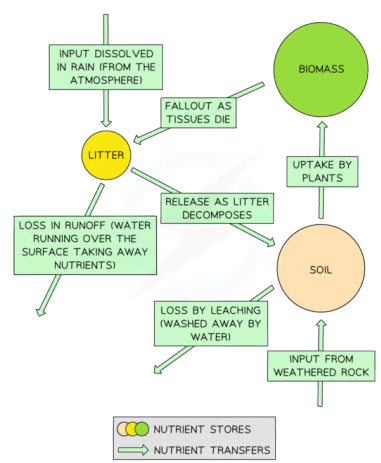 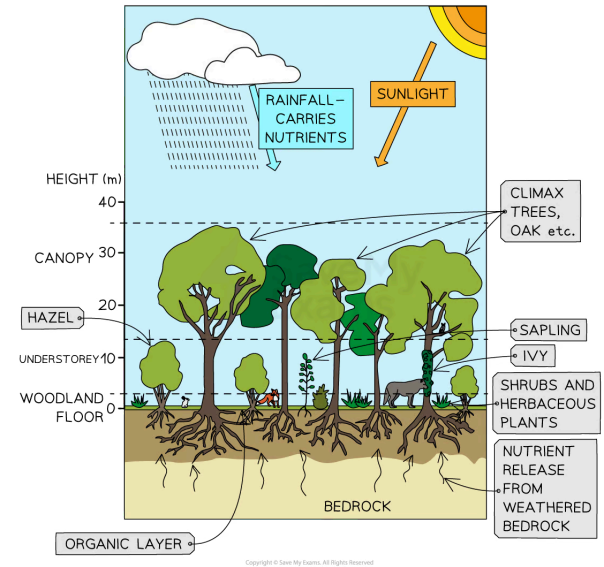 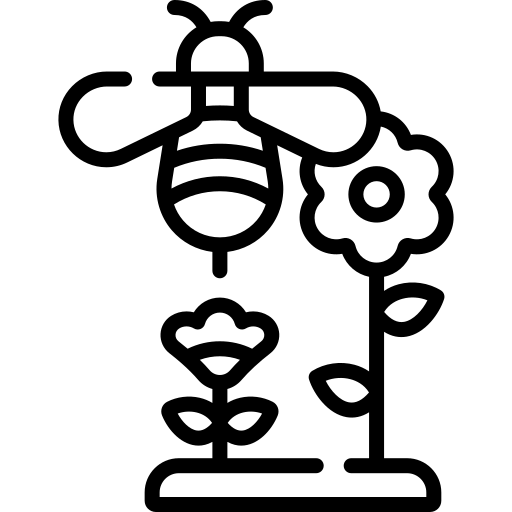 Knowledge Organiser
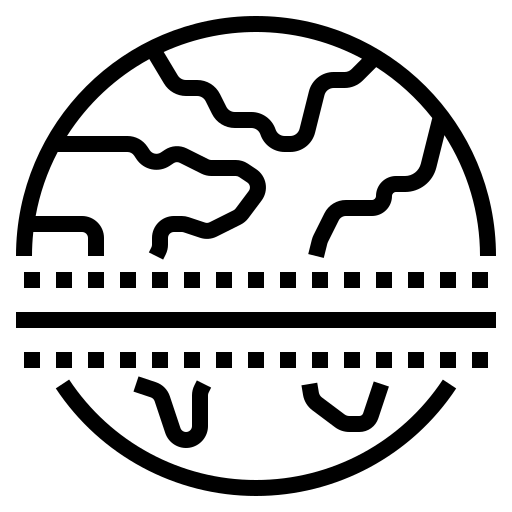 Take it further...
Deciduous woodlands have lower biodiversity because:
Summer has good levels of sunlight, but shorter days in the winter reduce nutrient cycling
The ecosystem is smaller than the tropical rainforest
Lower temperatures and fewer sunlight hours in higher latitudes mean less photosynthesis
Growing season for 7 months of the year
Good nutrient levels in the autumn when leaves fall to supply the soil
No extreme temperatures (range: 4°C–17°C)
Rainfall is around 1000mm per year
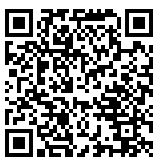 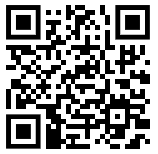 Video
Internet Geography
Adaptations, good and services, threats and impacts of climate change
GCSE Ecosystems, Biodiversity and Management
knowledge checkers
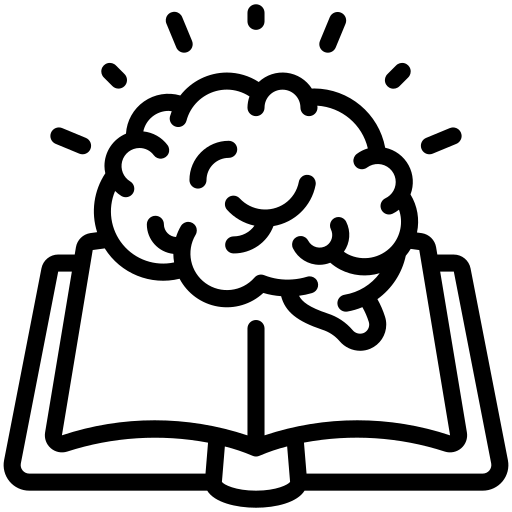 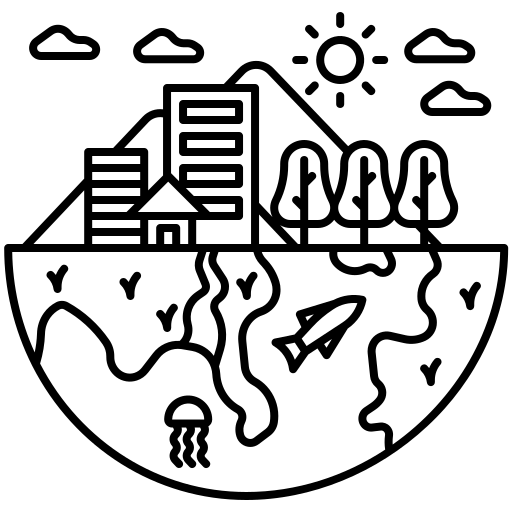 Core knowledge
Impacts of climate change
Knowledge Organiser
Deciduous woodland services include:
Carbon storage: trees remove CO2 from the atmosphere 
Protection of plants and animal species 
Leisure and tourism, such as cycling, walking, and picnics
Deciduous woodland goods include: 
Wood used for fires and stoves in the winter 
Wood pellets used in power stations (biofuel) 
Timber used in the construction industry (roofing) 
Wood to make charcoal
Threat of Climate Change to Deciduous Woodland: 
Being located in a temperate climate, deciduous woodlands are less vulnerable to climate change 
Any changes in climate will be less extreme 
Species that live in deciduous forests are generalists, and are able to adapt to change 
Deciduous trees can be used to monitor changes in climate through dendrochronology as they usually live a long time 
Recent climate change has not had any major impacts on the structure or functioning of deciduous woodlands
GCSE Ecosystems, Biodiversity and Management
knowledge checkers
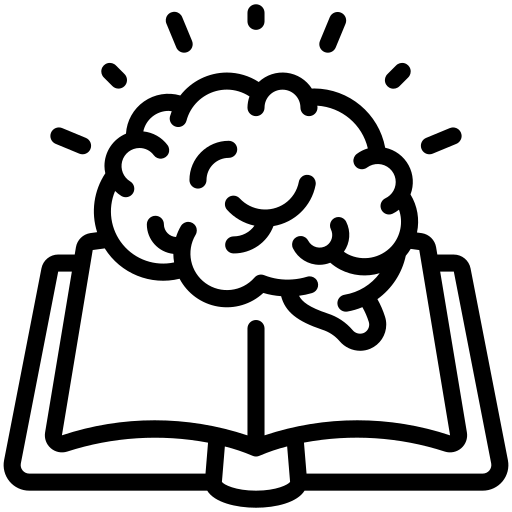 Causes of deforestation
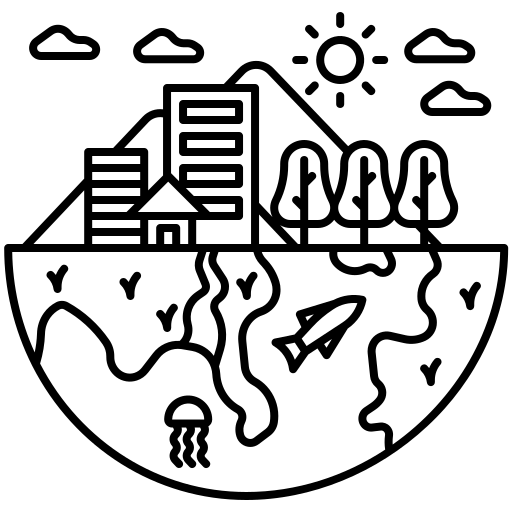 Core knowledge
Key words
Social and economic causes of deforestation
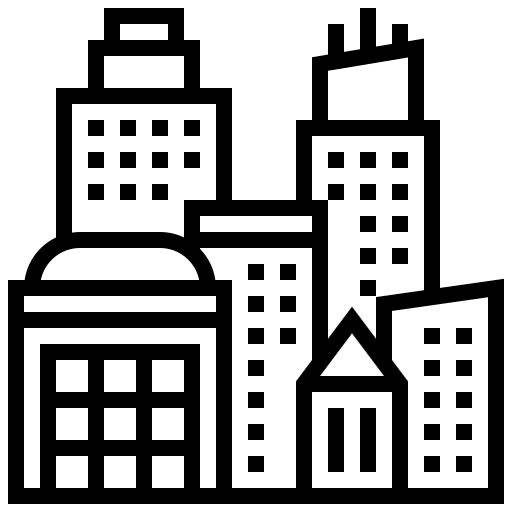 urbanisation - growth of towns and cities, more urban areas

cleared – all trees removed


construction- building 


extraction - removing


felled – cut down

pesticides – chemicals used to kill insects that may eat crops
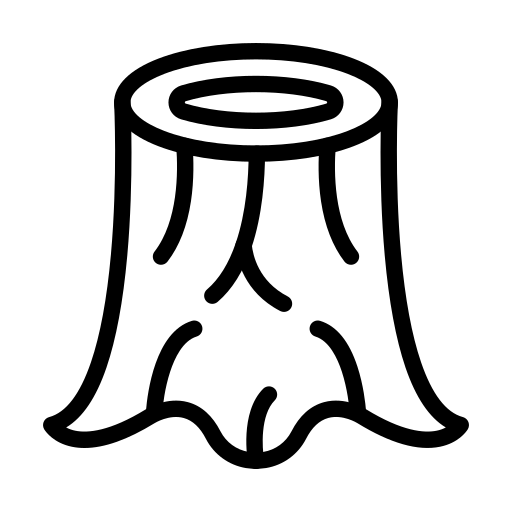 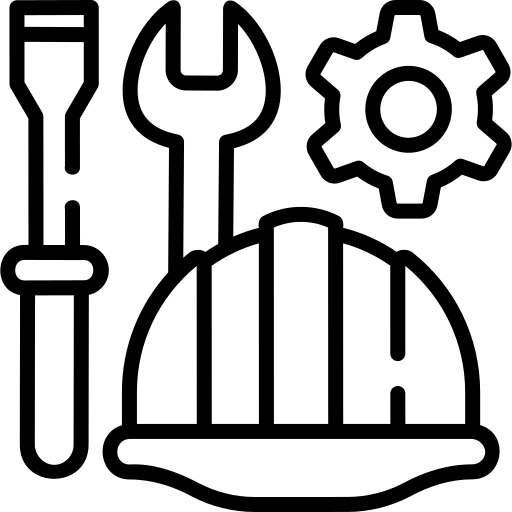 Knowledge Organiser
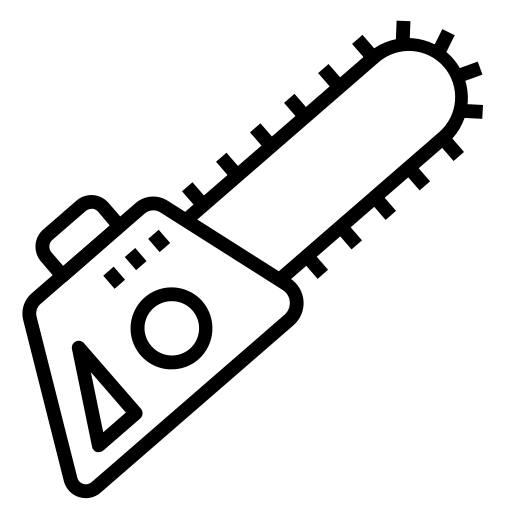 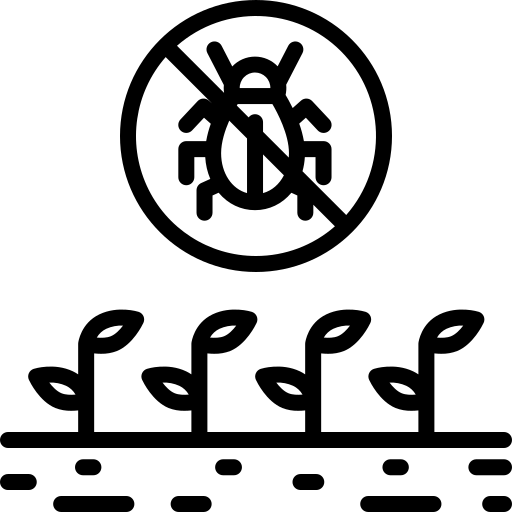 Misconceptions
Take it further...
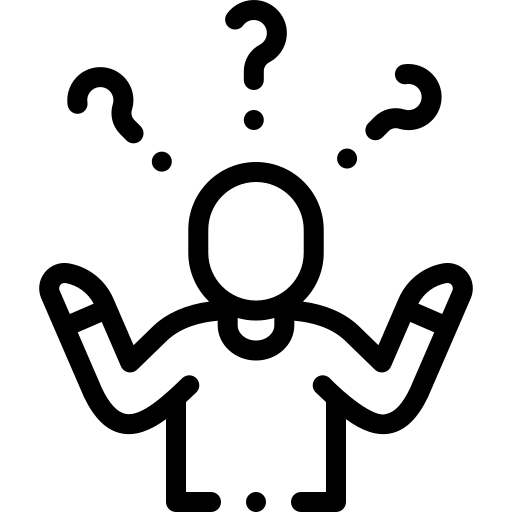 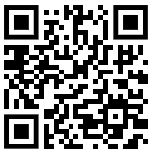 Revision Video
We often think about deforestation only being a problem in tropical rainforest but they can cause many issues in the UK as well.
GCSE Ecosystems, Biodiversity and Management
knowledge checkers
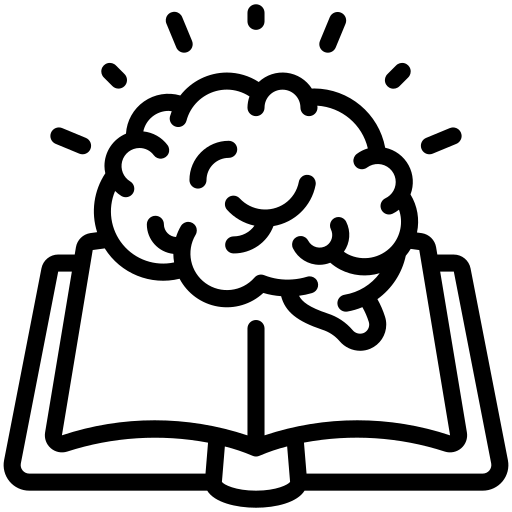 New Forest
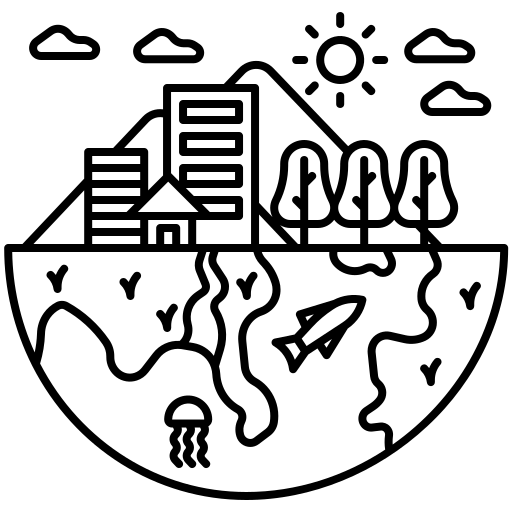 Core knowledge
Key words
New Forest National Park 

New Forest is located on the south coast of England 
Covers 480km2 
Approximately 175,000 people live in the area 
Popular with tourists (brings £500 million) 
Annually, there are 15 million visitors
Visitors trample on plants, cause erosion by walking, drop litter, and start fires with BBQs 
Animals are sometimes hit by cars 
Commercial logging occurs so access is restricted 
Approximately 40% of woodland is privately owned and not managed
National Park - a large area of land that is protected by law and designated for conservation purposes because of its national significance



grant – given money that does not need to be paid back
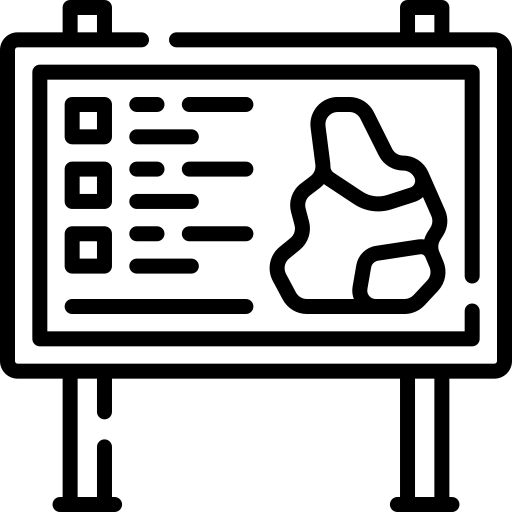 Management in the New Forest 
New trees are planted to replace those cut down 
Pesticide use is limited to prevent damage to the ecosystem 
Work is restricted between April and August, which minimises the disturbance to nesting birds 
Sustainable transport schemes for tourists (bike and electric car hire) This helps to reduce congestion and air pollution 
Landowners funded to plant native tree species by NPA (National Park Authority) Awareness-raising by NPA on the importance of sustainability in New Forest 
Green Leaf Tourism Scheme: businesses use local products where possible, encourage walking and cycling, and set aside 10% of land for local wildlife 
Local landowners get grants from the NPA to help improve biodiversity in their woodlands
Knowledge Organiser
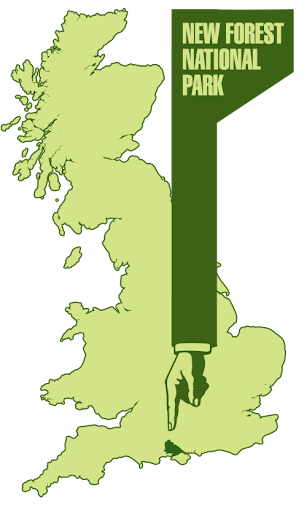 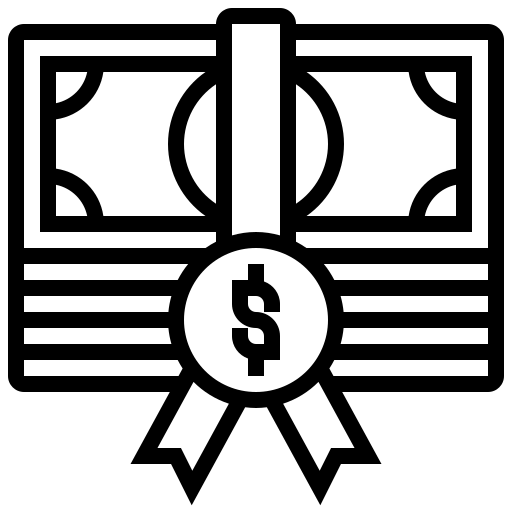 Take it further...
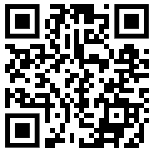 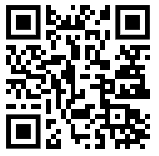 New Forest Tourism
Mind map